IFG3A3 KEPROFESIAN BIDANG INFORMATIKAPertemuan 8: IT dan Masyarakat Bagian 2
Author-Tim Dosen
Prodi S1 Teknik Informatika
1
17/09/2014
Reminder :Tugas
2
17/09/2014
Search, Observe, Write
Lakukan proses penelusuran terhadap dampak penerapan keilmuan Informatika, kemudian tuliskan dalam suatu makalah/tulisan
Hint: Salah satu ciri tulisan yang baik adalah memiliki sumber referensi yang valid
3
17/09/2014
Reminder :Tugas S-O-W
Kerjakan secara berkelompok 2-3 orang
Silahkan pilih 1 tema saja.
Paparan anda wajib berisikan
Dampak positif dan dampak negatif
Referensi sumber
Porsi gambar 30% dari tulisan
Minimal tulisan,3 halaman dan maksimal 6 halaman (tidak termasuk sampul/cover depan)
Setiap mahasiswa wajib mengunggah tugasnya sesuai dengan mekanisme yang telah disampaikan
4
17/09/2014
Referensi Yang Menarik
Dokumen Report Dari World Economic Forum
http://www.weforum.org/issues/ict-growth
Examining the Intersection of Mobile Health and Mobile Finance
Scaling Opportunity: Information and Communications Technology for Social Inclusion
Enabling Transformation: Information and Communications Technologies and the Networked Society
ICT For Economic Growth: A Dynamic Ecosystem Driving the Global Recovery
Advancing mHealth Solution
Accelerating the Adoption of mLearning: A Call for Collective and Collaborative Action
Multiplying Agriculture by the Power of Mobile
5
17/09/2014
Fokus Materi
Perkembangan Internet
Digital Divide
Context-Aware Information
Perkembangan Internet [1]
Grafik Pengguna Internet dalam jutaan http://www.internetworldstats.com
7
17/09/2014
Perkembangan Internet [2]
Grafik Pengguna Internet terhadap jumlah populasi dunia http://www.internetworldstats.com
8
17/09/2014
The birth of the Web
Tim Berners Lee – British physicist
1989 – At the European Center for Nuclear Energy Research (CERN) in Geneva
He just wanted a way by which scientists could easily share documents over computer networks
Dream of www ~ Computer understand meaningfully information in the net and hopefully can help people more and more
9
17/09/2014
Future of The Web
Semantic Web : http://www.sciam.com/2001/0501issue/0501berners-lee.html
Whereas, today’s Web’s content is designed for humans to read; the Semantic Web’s content will be designed for computers to understand meaningfully
However, the Semantic Web is not a replacement but an extension of the present Web, in which information is given well defined meaning
10
17/09/2014
Tim Berners-Lee
A graduate of Oxford University, Tim Berners-Lee invented the World Wide Web, an internet-based hypermedia initiative for global information sharing while at CERN, the European Particle Physics Laboratory, in 1989. He wrote the first web client and server in 1990. His specifications of URIs, HTTP and HTML were refined as Web technology spread.
He is the 3Com Founders Professor of Engineering in the School of Engineering with a joint appointment in the Department of Electrical Engineering and Computer Science at the Laboratory for Computer Science and Artificial Intelligence ( CSAIL) at the Massachusetts Institute of Technology (MIT) where he also heads the Decentralized Information Group (DIG). He is also a Professor in the Electronics and Computer Science Department at the University of Southampton, UK.
He is the Director of the World Wide Web Consortium (W3C), a Web standards organization founded in 1994 which develops interoperable technologies (specifications, guidelines, software, and tools) to lead the Web to its full potential. He was a Director of the Web Science Trust (WST) launched in 2009 to promote research and education in Web Science, the multidisciplinary study of humanity connected by technology.
Tim is a Director of the World Wide Web Foundation, launched in 2009 to coordinate efforts to further the potential of the Web to benefit humanity.
He has promoted open government data globally, is a member of the UK's Transparency Board, and president of London's Open Data Institute.
In 2001 he became a Fellow of the Royal Society. He has been the recipient of several international awards including the Japan Prize, the Prince of Asturias Foundation Prize, the Millennium Technology Prize and Germany's Die Quadriga award. In 2004 he was knighted by H.M. Queen Elizabeth and in 2007 he was awarded the Order of Merit. In 2009 he was elected a foreign associate of the National Academy of Sciences. He is the author of "Weaving the Web".
On March 18 2013, Tim, along with Vinton Cerf, Robert Kahn, Louis Pouzin and Marc Andreesen, was awarded the Queen Elizabeth Prize for Engineering for "ground-breaking innovation in engineering that has been of global benefit to humanity.“
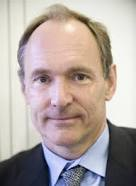 11
17/09/2014
Fokus Materi
Perkembangan Internet
Digital Divide
Context-Aware Information
Digital Divide
The Digital Divide, or the digital split, is a social issue referring to the differing amount of information between those who have access to the Internet (specially broadband access) and those who do not have access. 
The term became popular among concerned parties, such as scholars, policy makers, and advocacy groups, in the late 1990s.
13
17/09/2014
Digital Divide: Dimensions of the Divide
Broadly speaking, the difference is not necessarily determined by the access to the Internet, but by access to ICT (Information and Communications Technologies) and to Media that the different segments of society can use. 
With regards to the Internet, the access is only one aspect, other factors such as the quality of connection and related services should be considered. 
Today the most discussed issue is the availability of the access at an affordable cost and quality.
14
17/09/2014
Digital Divide: Bridging the Gap
The idea that some information and communication technologies are vital to quality civic life is not new. 
Some suggest that the Internet and other ICTs are somehow transforming society, improving our mutual understanding, eliminating power differentials, realizing a truly free and democratic world society, and other benefits.
15
17/09/2014
Why closing the digital divide is important
16
17/09/2014
Aksesibilitas Internet di Dunia
Top 10 Country
Indonesia di peringkat 155
17
17/09/2014
Aksesibilitas Internet di Dunia
Big-whale in  ICT:
China / India: High production of ICT, but ... ??

Northern/Western countriesProduction of high value-added software and services
18
17/09/2014
“Global” Digital Divide
Widening of gap: the economic issue
Wide Internet access => high economics advances 
Poor Internet access => low economics result
Access is NOT the key factor
to give access does not enhance life necessarily
Low-quality or new type of content can hurt or misguide people
Real access” (www.bridges.org): Physical access, Appropriate technology, Affordability, Capacity, Relevant Content, Integration, Socio-cultural factors, Trust, Legal and regulatory framework, Local economic environment, Macro-economic environment, Political Will
19
17/09/2014
Key Factor to Close The Gap
Investment in human resources
Investment in high quality education
The other way’s:
Make access easier and wider
Make content more useful and relevant
policies at national  level
adjust technology to human beings and their needs
provide ICT-enabled solutions to help the poor: 
using new technology to provide clean drinking water 
improve (rural) health care services 
extend quality of education
Internet-connected libraries
20
17/09/2014
Program Inisiasi
United Nations 
World Summit on the Information Society
Geneva, 2003 / Tunis, 2005
http://www.itu.int/wsis/index.html	

World Telecommunication and Information Society Day (May 17th)
To help making the Internet a global facility for all people 
To raise awareness of the possibilities that the use of the Internet and other ICT can bring to societies and economies
To raise awareness of ways to bridge the digital divide.
http://www.un.org/events/infoday/2007/
http://www.itu.int/wtisd/index.html
21
17/09/2014
Program Inisiasi
Education Project (2008): One Laptop per Child (OLPC)
US based, non-profit organization 
created by members of MIT Media Lab
http://www.laptop.org/
Laptop prototype
“Children’s machine”
Linux-based 
Target Cost: 100$
For sale on Amazon (Nov 17th 2008) - $399
http://www.amazon.com/xo
Participation
Countries (Brazil, Thailand, US, …)
Sponsor organisations (RedHat, Google, eBay, …)
22
17/09/2014
Bagaimana Dengan di Indonesia?
Pernahkan anda mendengar program berikut?
USO (Universal Service Obligation) 1,25% dari pendapatan kotor operator penyelenggara komunikasi
Desa Dering, Desa Pintar, PLIK (Pusat Internet Kecamatan), MPLIK (Mobil Layanan Internet Kecamatan), Sistem Informasi Manajemen dan Monitoring Layanan Internet Kecamatan
Apakah program tersebut gagal? Bila anda sebagai project manager maka apa yang anda lakukan agar “dampak” program tersebut berkelanjutan dan berkesinambungan?
23
17/09/2014
Fokus Materi
Perkembangan Internet
Digital Divide
Context-Aware Information
Background-Context Aware Information
Ubiquitous computing in early 90s: computing everywhere and “invisible”
Implication
Create applications that work seamlessly in human environments
Understanding of context
25
17/09/2014
Context-Aware Applications
“A system is context-aware if it uses context to provide relevant information and/or services to the user, where relevancy depends on the user’s task.”
How does the Information collected by the system?
26
17/09/2014
Context-Aware Features
Presentation of information and services
Tour guide, Active Badges
Automatic execution of services
Smart homes (turn off lights, adjust temperature)
Tagging of context to information for later retrieval
Digital camera meta-data (time, location)
27
17/09/2014
Context Toolkit [Salber et al, 1999]
28
17/09/2014
Discussion
Have you feel the context-aware information apps?
If you were designing an application and you wanted to take advantage of context, what kind of feature do you created?
29
17/09/2014
Reference
The information about digital devide : http://www.internetworldstats.com/links10.htm
Data Statistik
http://www.itu.int/en/ITU-D/Statistics/Pages/stat/default.aspx
http://www.internetworldstats.com
30
17/09/2014
17/09/2014